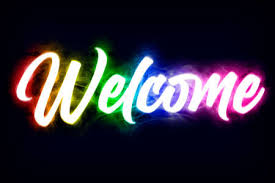 Bài 14:
TÍNH BIẾN THIÊN ENTHALPY CỦA PHẢN ỨNG HOÁ HỌC
MỤC TIÊU
Tính được ∆rH0298 của một phản ứng dựa vào bảng số liệu năng lượng liên kết, nhiệt tạo thành cho sẵn.
XÁC ĐỊNH BIẾN THIÊN ENTHALPY CỦA PHẢN ỨNG DỰA VÀO NĂNG LƯỢNG LIÊN KẾT
01
NỘI DUNG BÀI HỌC
XÁC ĐỊNH BIẾN THIÊN ENTHALPY CỦA PHẢN ỨNG DỰA VÀO ENTHALPY TẠO THÀNH
02
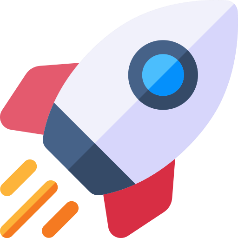 KHỞI ĐỘNG
Methane cháy toả nhiệt lớn nên được dùng làm nhiên liệu. Khi trộn methane và oxygen với tỉ lệ thích hợp thì sẽ tạo ra hỗn hợp nổ.
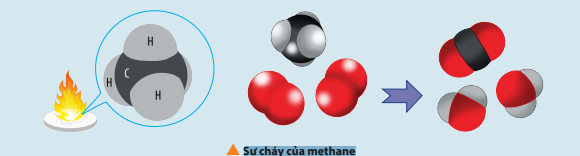 Biến thiên enthalpy của phản ứng trên được tính toán dựa trên các giá trị nào?
Lời giải:
Biến thiên enthalpy của phản ứng được tính toán dựa trên giá trị năng lượng liên kết hoặc dựa vào enthalpy tạo thành
01
XÁC ĐỊNH BIẾN THIÊN ENTHALPY CỦA PHẢN ỨNG DỰA VÀO NĂNG LƯỢNG LIÊN KẾT
* Tính biến thiên enthalpy của phản ứng dựa vào năng lượng liên kết
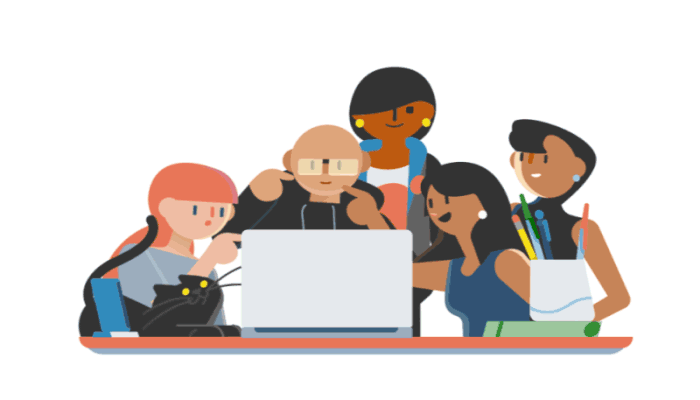 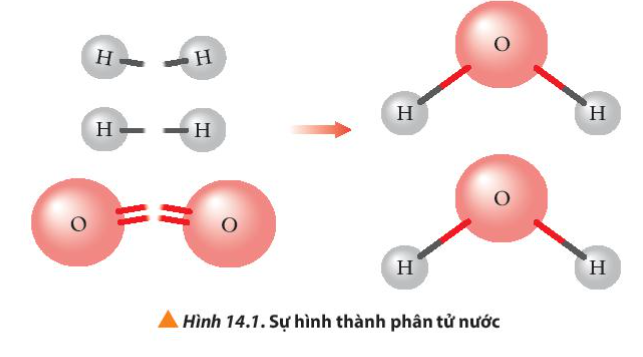 Hình 14.1. Sự hình thành phân tử nước
1. Quan sát hình cho biết liên kết hoá học nào bị phá vỡ, liên kết hoá học nào được hình thành khi H2 phản ứng với O2 tạo thành H2O (ở thể khí)?
Lời giải:
- Khi H2 phản ứng với O2 tạo thành H2O (ở thể khí)
   + Liên kết H-H và O=O bị phá vỡ
   + Liên kết H-O-H được hình thành
Phản ứng hóa học xảy ra khi nào ?
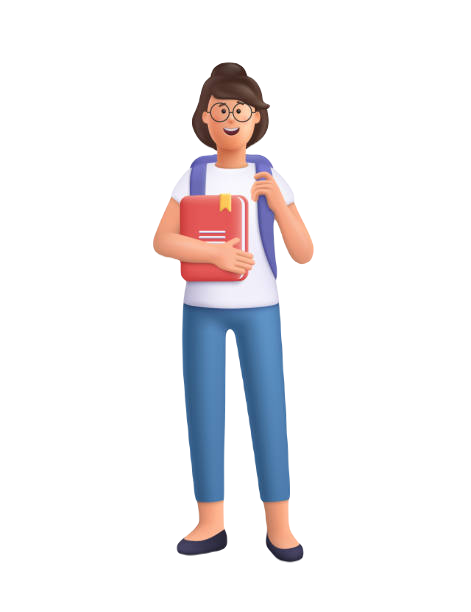 Phản ứng hóa học xảy ra khi có sự phá vỡ các liên kết hoá học của chất đầu (cđ) và hình thành các liên kết hoá học của sản phẩm (sp). Sự phá vỡ các liên kết cần cung cấp năng lượng, sự hình thành các liên kết lại giải phóng năng lượng.
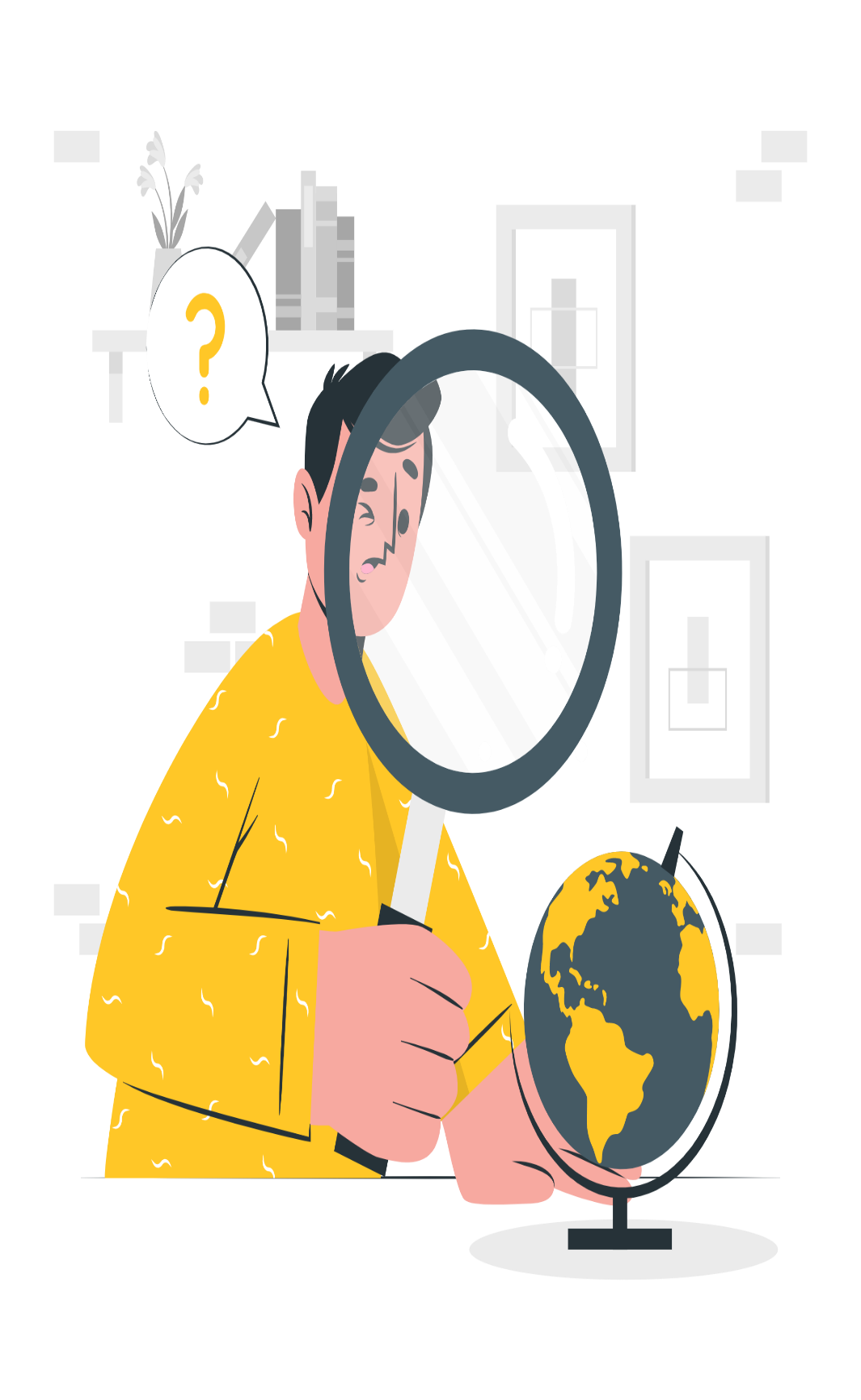 Cho phản ứng tổng quát ở điều kiện chuẩn:
 aA(g) + bB(g) → mM(g) + nN(g) 
Tính ∆rHO298  của phản ứng khi biết các giá trị năng lượng liên kết (Eb ) theo công thức: 
∆rHO298  = a×Eb (A) + b×Eb (B) – m×Eb (M) – n×Eb (N) (1)
Tính biến thiên enthalpy của phản ứng dựa vào năng lượng liên kết được áp dụng cho phản ứng trong đó các chất đều có liên kết cộng hoá trị ở thể khí khi biết giá trị năng lượng liên kết của tất cả các chất trong phản ứng.
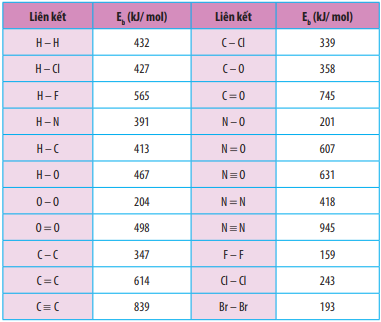 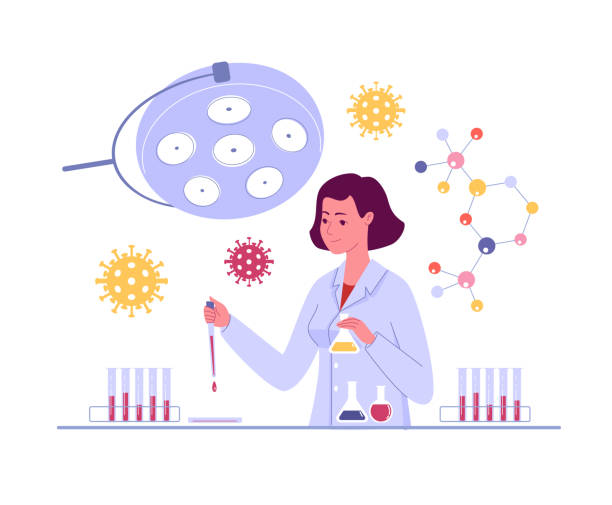 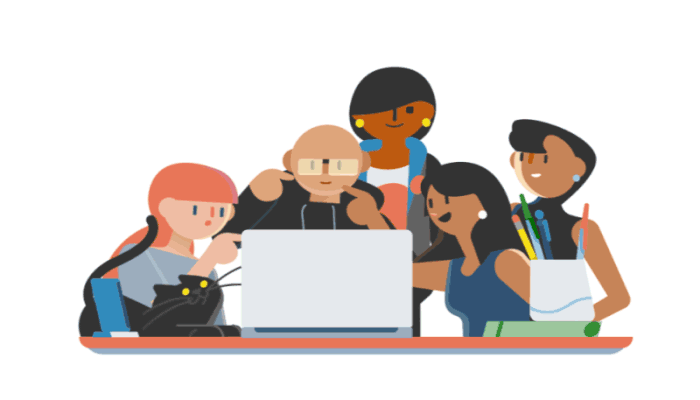 2. Tính biến thiên enthalpy của phản ứng dựa vào năng lượng liên kết phải viết được công thức cấu tạo của tất cả các chất trong phản ứng để xác định số lượng và loại liên kết. Xác định số lượng mỗi loại liên kết trong các phân tử sau: CH4, CH3Cl, NH3, CO2 .
Lời giải:
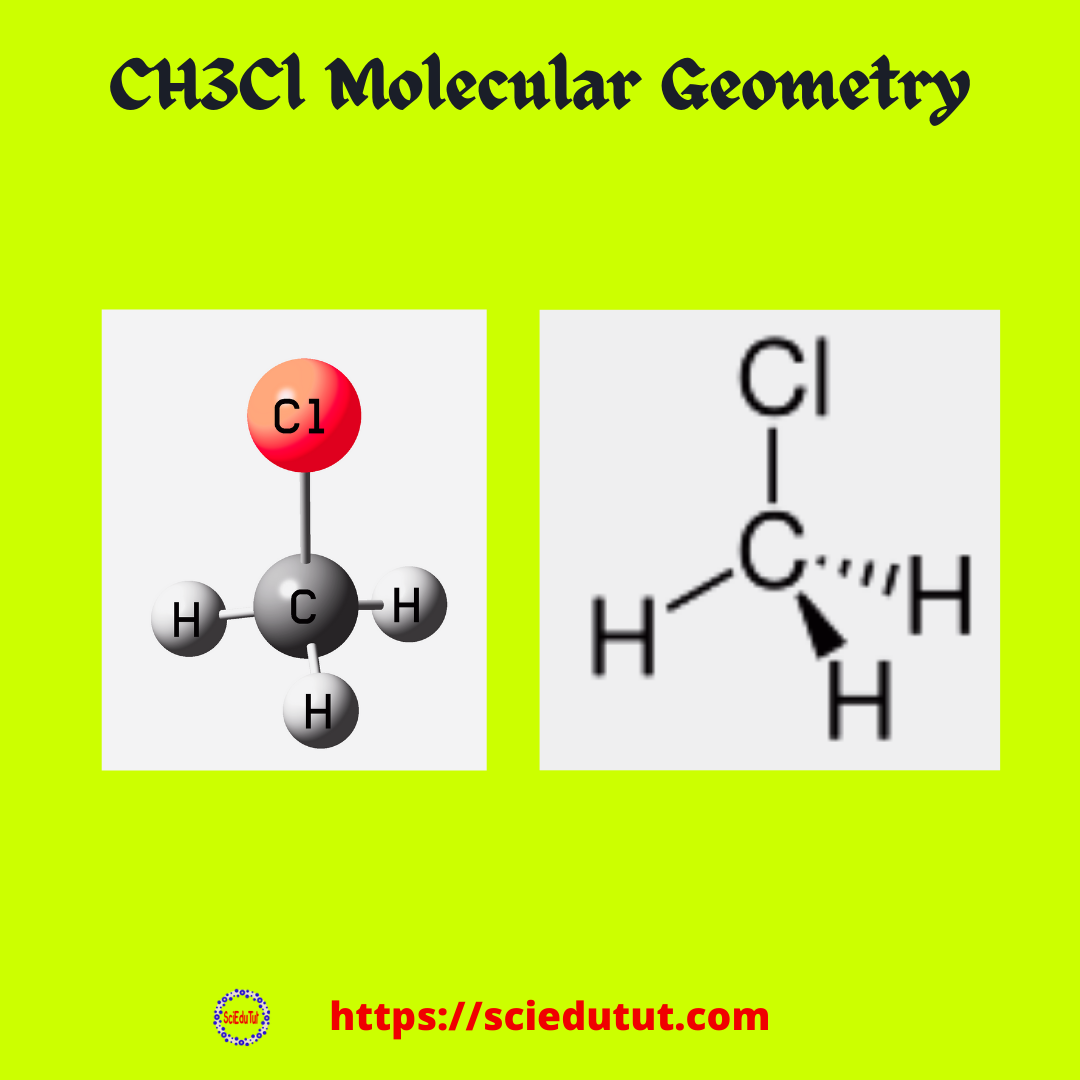 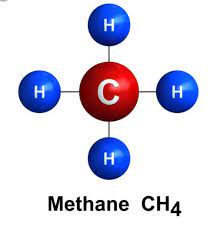 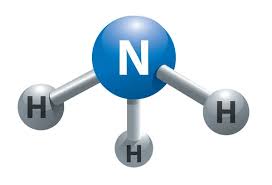 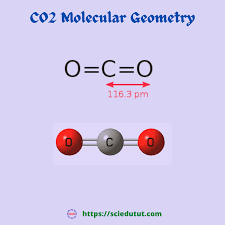 Có 2 liên kết C=O
Có 4 liên kết C-H
Có 3 liên kết N-H
Có 3 liên kết C-H, 1 liên kết C-Cl
3. Dựa vào năng lượng liên kết, tính biến thiên enthalpy của phản ứng và giải thích vì sao nitrogen (N≡N) chỉ phản ứng với oxygen (O=O) ở nhiệt độ cao hoặc có tia lửa điện để tạo thành nitrogen monoxide (N=O).
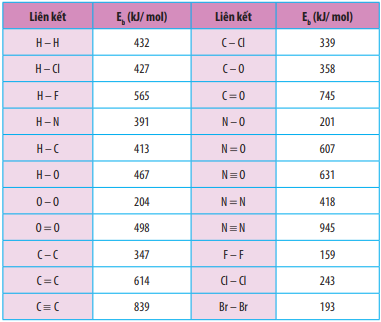 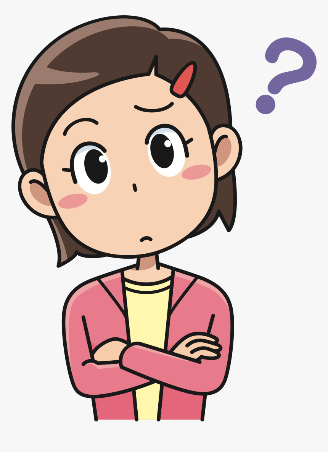 to/tia lửa điện
N2 (g) + O2 (g)
2NO(g)
Lời giải:
to/tia lửa điện
N2 (g) + O2 (g)
2NO(g)
⇒ Phản ứng trên có 1 liên kết N≡N, 1 liên kết O=O và 2 liên kết N=O
Ta có:
   + N2 có 1 liên kết N≡N với Eb = 945 kJ/mol
   + O2 có 1 liên kết O=O với Eb = 498 kJ/mol
   + NO có 1 liên kết N=O với Eb = 607 kJ/mol
Mà ∆rHO298  = ΣEb (cđ) - ΣEb (sp) 
⇒ ∆rHO298  = Eb(N2) + Eb(O2) – 2Eb(NO) = 945 + 498 – 2. 607 = 229 kJ/mol > 0
⇒ Phản ứng thu nhiệt
⇒ Để phản ứng xảy ra, cần cung cấp lượng nhiệt lớn 229 kJ/mol
⇒ Nitrogen chỉ phản ứng với oxygen khi ở nhiệt độ cao hoặc có tia lửa điện để tạo thành NO
Ví dụ 1: Dựa vào năng lượng liên kết ở Bảng 14.1, tính biến thiên enthalpy của phản ứng: H2(g) + Cl2(g) → 2HCl(g)
Lời giải:
Bước 1: Tính năng lượng cần thiết để phá vỡ 1 mol H – H và 1 mol Cl – Cl Tổng năng lượng thu vào để phá vỡ các liên kết: Eb (H – H) + Eb (Cl – Cl) = 432 + 243 = 675 kJ
Bước 2 : Tính năng lượng toả ra khi hình thành 2 mol H – Cl Tổng năng lượng toả ra để hình thành liên kết: 2 × Eb (H – Cl) = 2 × 427 = 854 kJ
Bước 3: Tính biến thiên enthalpy của phản ứng theo công thức (1) 
∆rHO298 = 675 – 854 = –179 kJ. Do ∆rHO298 < 0 nên phản ứng toả nhiệt.
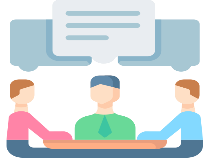 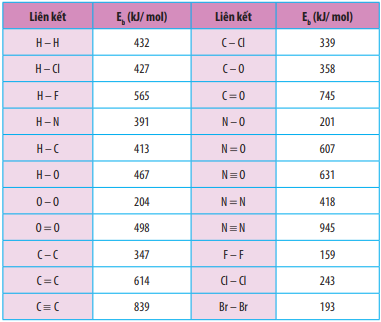 Xác định ∆rHO298 của phản ứng sau dựa vào giá trị Eb ở bảng:
Luyện tập
Hãy cho biết phản ứng trên toả nhiệt hay thu nhiệt?
to
CH3Cl(g) + HCl(g)
CH4 (g) + Cl2 (g)
Lời giải:
- Chất đầu:
   + CH4 có 4 liên kết C-H
   + Cl2 có 1 liên kết Cl-Cl
- Sản phẩm
   + CH3Cl có 3 liên kết C-H, 1 liên kết C-Cl
   + HCl có 1 liên kết H-Cl
Mà ∆rHO298  = ΣEb (cđ) - ΣEb (sp) 
⇒ ∆rHO298  = Eb(CH4) + Eb(Cl2) – Eb(CH3Cl)- Eb(HCl)
			= 4 Eb(C-H) + Eb(Cl-Cl) – 3Eb(C-H) - Eb(C-Cl) - Eb(H-Cl)
			= 4.413 + 243 – 3. 413 – 339 - 427 = -110 kJ/mol < 0
⇒ Phản ứng tỏa nhiệt
to
CH3Cl(g) + HCl(g)
CH4 (g) + Cl2 (g)
Ví dụ 2: Tính biến thiên enthanpy của phản ứng tạo thành ammonia (sử dụng năng lượng liên kết ở Bảng 14.1). Cho biết phản ứng thu nhiệt hay toả nhiệt và vẽ sơ đồ biểu diễn biến thiên enthalpy của phản ứng.
Lời giải:
Sơ đồ biểu diễn biến thiên enthalpy của phản ứng:
3H2(g) + N2(g) → 2NH3(g) 
∆rHO298 = 3×Eb(H2) + Eb(N2) – 2×Eb(NH3) 
= 3×Eb(H – H) + Eb(N ≡ N) – 2×3×Eb(N – H) 
= 3×432 + 945 – 2×3×391 = –105 kJ.
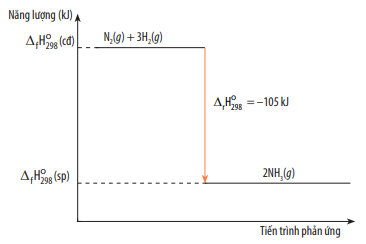 Do ∆rHO298 < 0 nên phản ứng toả nhiệt.
Dựa vào số liệu về năng lượng liên kết ở Bảng 14.1, hãy tính biến thiên enthalpy của 2 phản ứng sau:
VẬN DỤNG
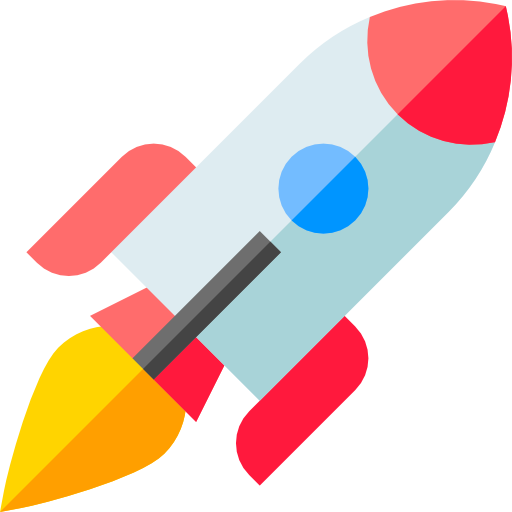 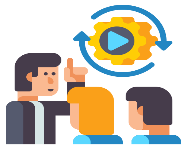 So sánh kết quả thu được, từ đó cho biết H2 hay C7H16 là nhiên liệu hiệu quả hơn cho tên lửa (biết trong C7 H16 có 6 liên kết C–C và 16 liên kết C–H)
to
to
C7H16(g) + 11O2 (g)
2H2 (g) + O2 (g)
2H2O(g) (1)
7CO2 (g) + 8H2O(g) (2)
Lời giải:
to
* 2H2 (g) + O2 (g)
2H2O(g) (1)
∆rHO298 = ΣEb (cđ) - ΣEb (sp) 
⇒ ∆rHO298 (1)  = 2Eb(H2) + Eb(O2) – 2Eb(H2O)
			= 2.Eb(H-H) + Eb(O=O) – 2.2.Eb(O-H)
			= 2.432 + 498 – 2.2.467 = -506 kJ/mol
to
7CO2 (g) + 8H2O(g) (2)
∆rHO298  = ΣEb (cđ) - ΣEb (sp) 
⇒ ∆rHO298 (2)  = Eb(C7H16) + 11.Eb(O2) – 7.Eb(CO2) – 8.Eb(H2O)
				= 6.Eb(C-C) + 16. Eb(C-H) + 11.Eb(O=O) – 7.2.Eb(C=O)  – 8.2.Eb(O-H)
				= 6.347 + 16.432 + 11.498 –7.2.745 - 8.2.467 = -3432 kJ/mol
* C7H16(g) + 11O2 (g)
⇒ ∆rHO298 (1) < ∆rHO298 (2)
⇒ Phản ứng (2) xảy ra thuận lợi hơn so với phản ứng (1)
⇒ C7H16 là nhiên liệu hiệu quả hơn cho tên lửa
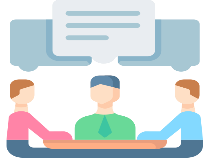 Tính ∆rHO298  của hai phản ứng sau:
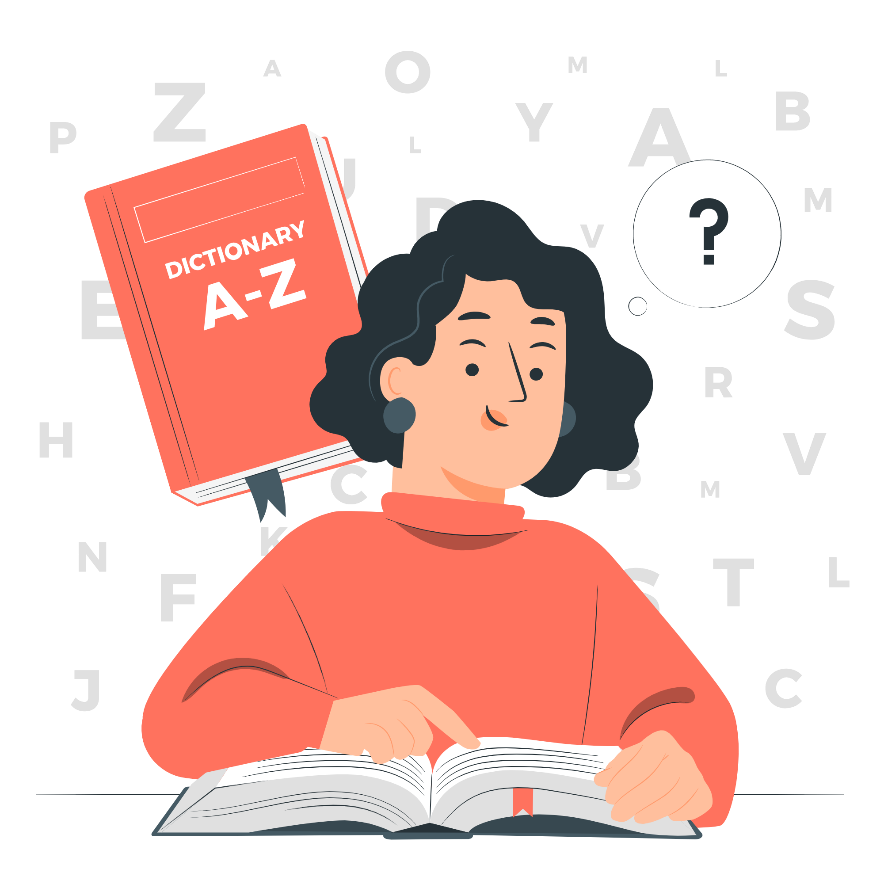 Luyện tập
Liên hệ giữa giá trị ∆rHO298 với độ bền của O3 , O2 và giải thích, biết phân tử O3 gồm 1 liên kết đôi O=O và 1 liên kết đơn O–O.
to
to
3O2 (g)
2O3 (g)
3O2 (g)  (2)
2O3 (g)  (1)
Lời giải:
to
3O2 (g)
2O3 (g)  (1)
∆rHO298 = ΣEb (cđ) - ΣEb (sp) 
⇒ ∆rHO298 (1)  = 3. Eb(O2) – 2.Eb(O3)
			=  3.Eb(O=O) – 2.(Eb(O=O) + Eb(O-O))
			= 3.498 –2.(498 + 204) = 90 kJ/mol > 0
to
2O3 (g)
3O2 (g)  (2)
∆rHO298  = ΣEb (cđ) - ΣEb (sp) 
⇒ ∆rHO298 (2)  = 2.Eb(O3) - 3. Eb(O2)
				=  2.(Eb(O=O) + Eb(O-O)) - 3.Eb(O=O)
				= 2.(498 + 204) - 3.498  = -90 kJ/mol < 0
⇒ Phản ứng (1) xảy ra cần phải cung cấp năng lượng là 90 kJ/mol. Phản ứng (2) xảy ra tỏa ra năng lượng là 90 kJ/mol
⇒ Phản ứng (2) xảy ra thuận lợi hơn
⇒ Liên kết O3 bền hơn O2
Tổng quát: ∆rHO298 = ∑Eb(cđ) – ∑Eb(sp) 
Với ∑Eb(cđ), ∑Eb(sp): tổng năng lượng liên kết trong phân tử chất đầu và sản phẩm của phản ứng.
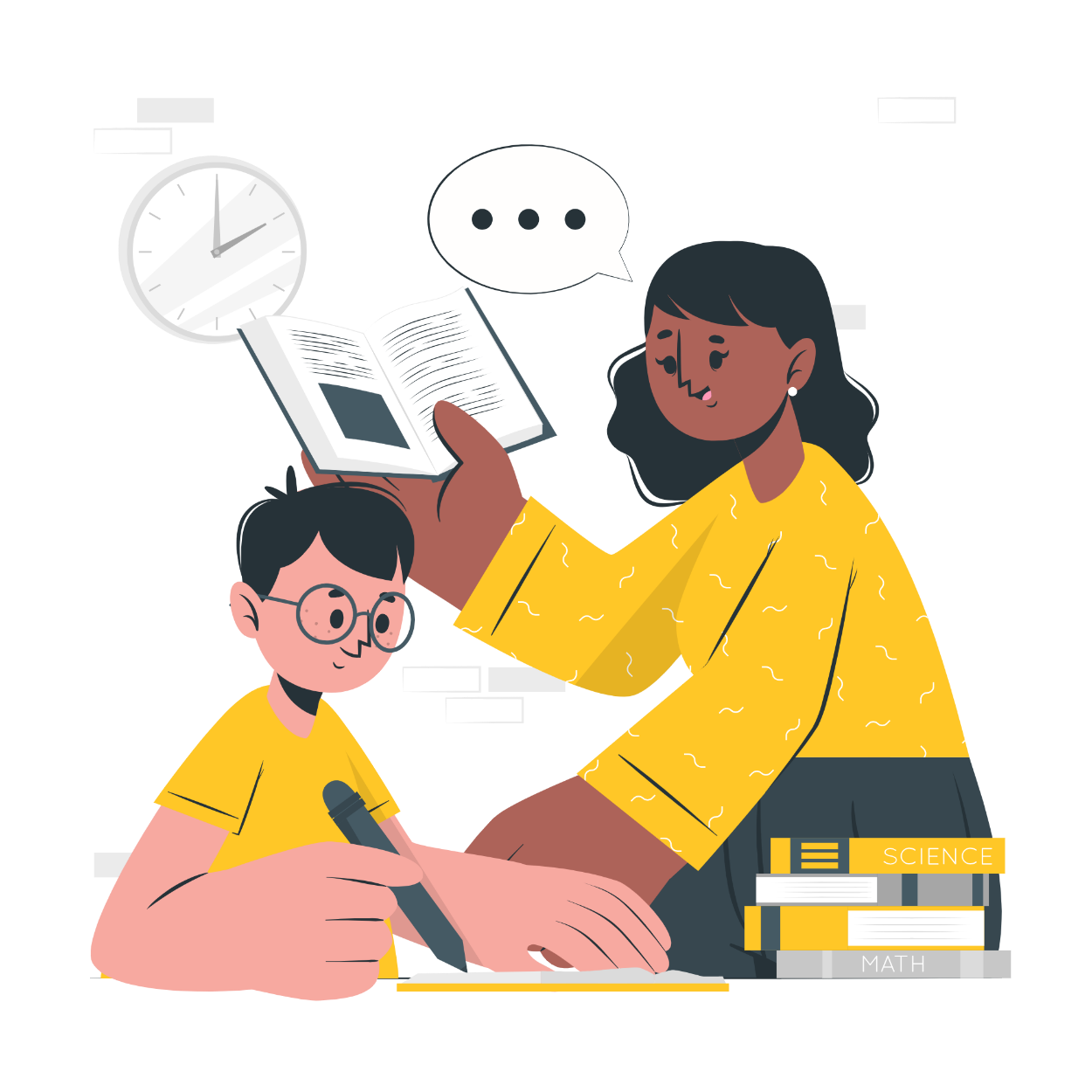 02
XÁC ĐỊNH BIẾN THIÊN ENTHALPY CỦA PHẢN ỨNG DỰA VÀO ENTHALPY TẠO THÀNH
* Tính biến thiên enthalpy của phản ứng dựa vào enthalpy tạo thành
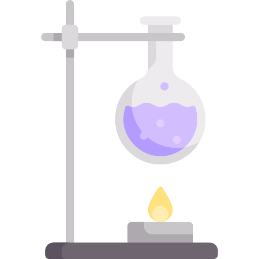 Cho phương trình hoá học tổng quát:
aA + bB → mM + nN
Có thể tính được biến thiên enthalpy chuẩn của một phản ứng hoá học (∆rHO298 ) khi biết các giá trị ∆fHO298 của tất cả các chất đầu và sản phẩm theo công thức sau:
∆rHO298 = m ×  ∆fHO298 (M) + n× ∆f 298 Ho (N) – a×  ∆f HO298 (A) – b×  ∆fHO298 (B) (2)
Ví dụ 3: Cho enthalpy tạo thành chuẩn của các chất tương ứng trong phương trình.
Lời giải:
Tính biến thiên enthalpy của phản ứng sau: 
2NO2(g) → N2O4(g) 
Theo công thức (2), ta có: 
∆rHO298 = ∆fHO298 (N2O4) – 2× ∆fHO298 (NO2) 
= 9,16 – 2 × 33,20 = –57,24 kJ
 Do ∆rHO298 < 0 nên phản ứng toả nhiệt.
Ví dụ 4: Cho nhiệt tạo thành chuẩn của các chất tương ứng trong phương trình.
Lời giải:
Tính biến thiên enthalpy của phản ứng sau: 
N2O4(g) + 3CO(g) → N2O(g) + 3CO2(g) 
Theo công thức (2), ta có: 
∆rHO298 = ∆fHO298 (N2O) + 3× ∆fHO298 (CO2) – ∆fHO298 (N2O4) – 3× ∆fHO298 (CO) 
		= 82,05 + 3×(–393,50) – 9,16 – 3×(–110,50)	= –776,11 kJ 
Do ∆rHO298 < 0 nên phản ứng toả nhiệt.
Tính biến thiên enthalpy của phản ứng phân huỷ trinitroglycerin (C3H5O3 (NO2 )3 ) theo phương trình sau (biết nhiệt tạo thành của nitroglycerin là –370,15 kJ/mol):
VẬN DỤNG
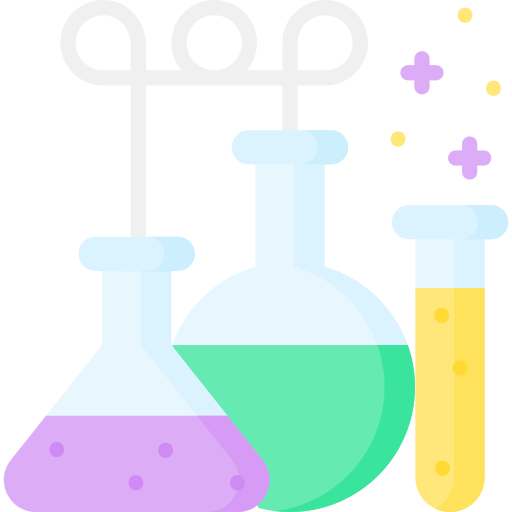 Hãy giải thích vì sao trinitroglycerin được ứng dụng làm thành phần thuốc súng không khói.
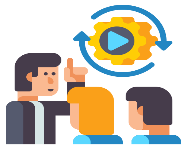 6N2 (g) + 12CO2 (g) + 10H2O(g) + O2 (g);
4C3H5O3 (NO2 )3 (s)
Lời giải:
∆rHO298 = 6.∆fHO298 (N2) + 12.∆fHO298 (CO2) + 10.∆fHO298 (H2O) + ∆fHO298 (O2) – 4.∆fHO298 (C3H5O3(NO2)3)
		= 6.0 + 12.(-393,50) + 10.(-241,82) + 1.0 – 4.(-370,15)
		= -5659,60 kJ < 0
⇒ Phản ứng phân hủy trinitroglycerin tỏa ra lượng nhiệt rất lớn 
⇒ Gây tính sát thương cao
⇒ Trinitroglycerin được ứng dụng làm thành phần của thuốc súng không khói
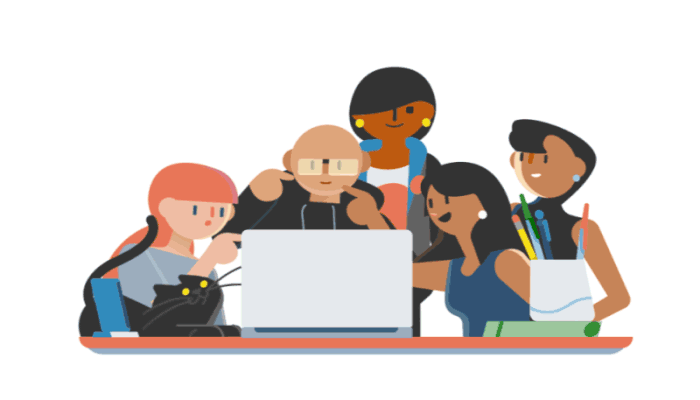 4. Giá trị biến thiên enthalpy của phản ứng có liên quan tới hệ số các chất trong phương trình nhiệt hoá học không? 
Giá trị enthalpy tạo thành thường được đo ở điều kiện nào?
Lời giải:
- Giá trị biến thiên enthalpy tỉ lệ với hệ số các chất trong phương trình
Ví dụ: 2NO2(g) → N2O4(g) có ∆rHO298 = -57,24 kJ
⇒ NO2(g) → ½ N2O4(g) có ∆rHO298 = -57,24 : 2 = -28,62 kJ
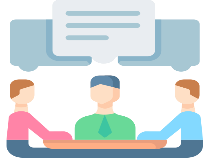 Dựa vào giá trị enthalpy tạo thành ở Bảng 13.1, hãy tính giá trị ∆rHO298 của các phản ứng sau:
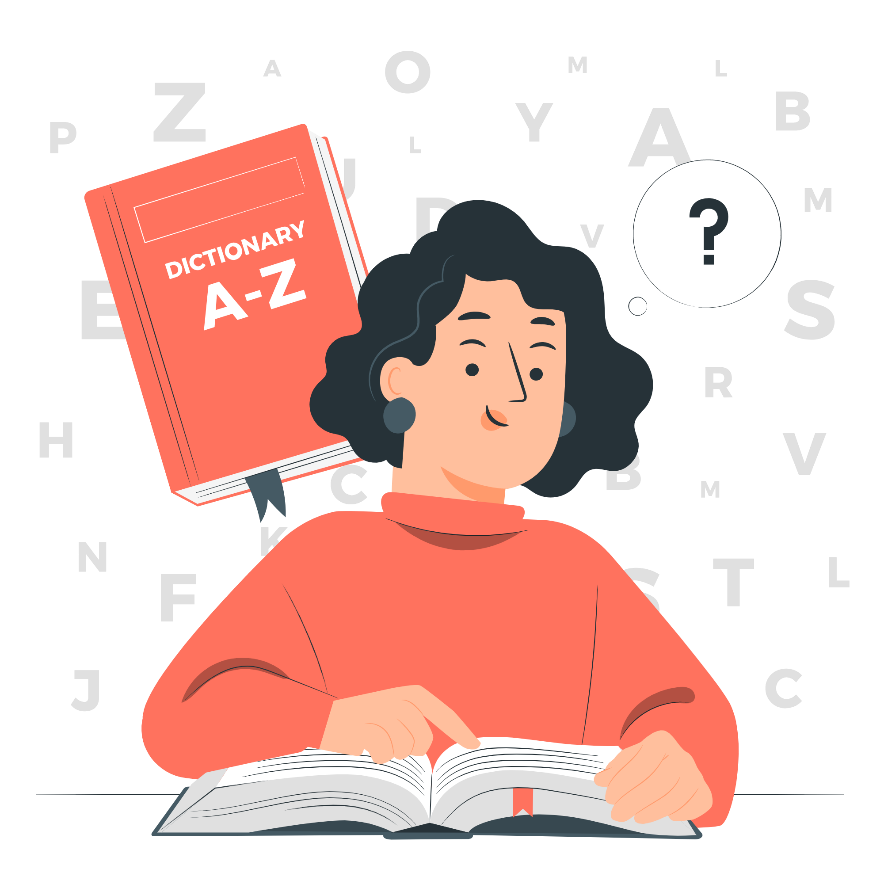 Luyện tập
to
to
CO2 (g) + 2SO2 (g) (1)
2N2 (g) + 6H2O(g) (2)
4NH3 (g) + 3O2 (g)
CS2 (l) +3O2 (g)
Lời giải:
to
CO2 (g) + 2SO2 (g) (1)
CS2 (l) +3O2 (g)
∆rHO298 = ∆fHO298 (CO2) + 2.∆fHO298 (SO2) - ∆fHO298 (CS2) – 3.∆fHO298 (O2)
		= (-393,50) + 2.(-296,80) – (+87,90) - 3.0
		= -1075 kJ
to
2N2 (g) + 6H2O(g) (2)
4NH3 (g) + 3O2 (g)
∆rHO298 = 2.∆fHO298 (N2) + 6.∆fHO298 (H2O) - 4∆fHO298 (NH3) – 3.∆fHO298 (O2)
		= 2.0 + 6.(-241,82) – 4.(-45,90) – 3.0
		= -1267,32 kJ
Tổng quát: ∆rHO298 = ∑ ∆fHO298 (sp) – ∑ ∆fHO298 (cđ) Với ∑ ∆fHO298 , ∑ ∆fHO298 (cđ): tổng enthalpy tạo thành ở điều kiện chuẩn tương ứng của sản phẩm, chất đầu của phản ứng.
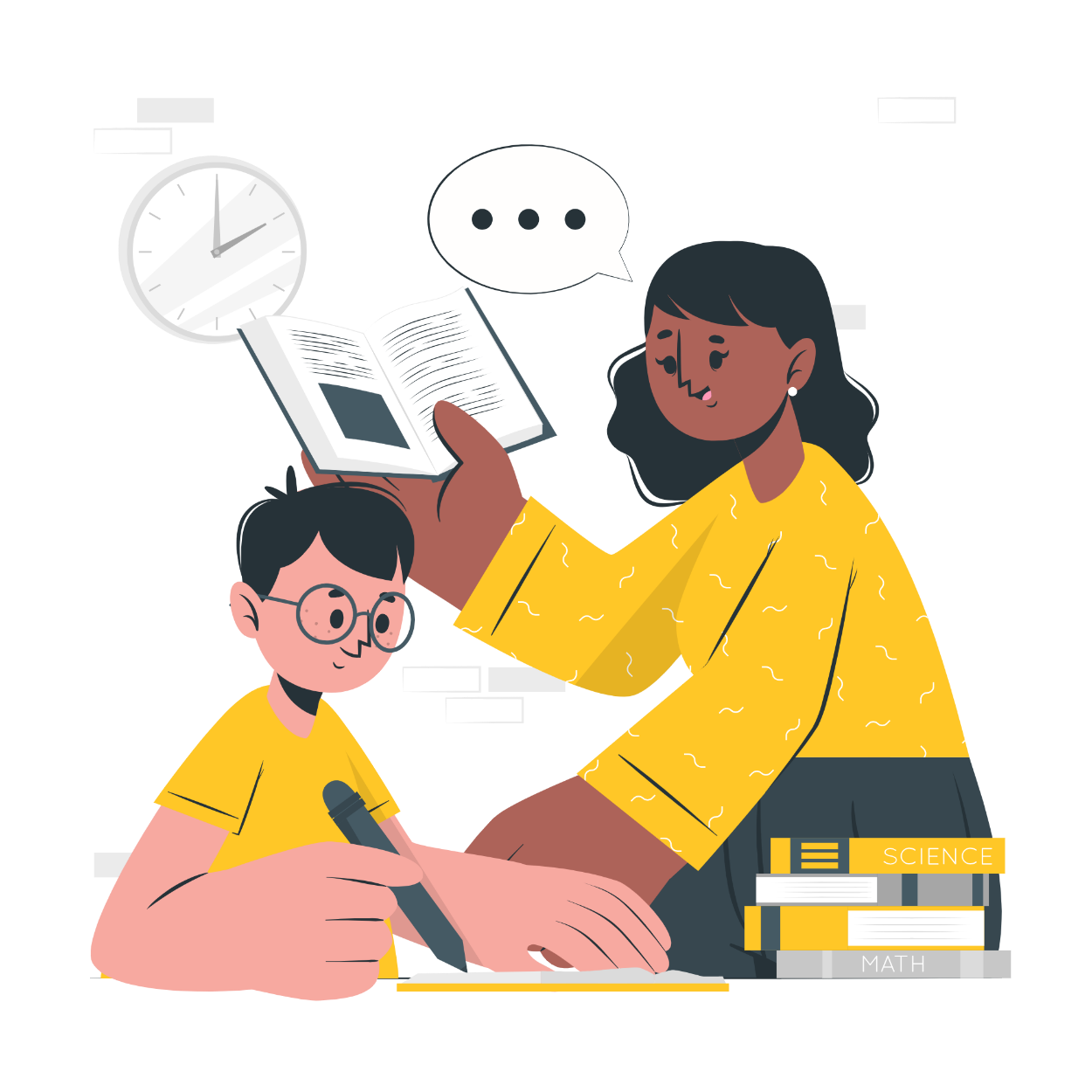 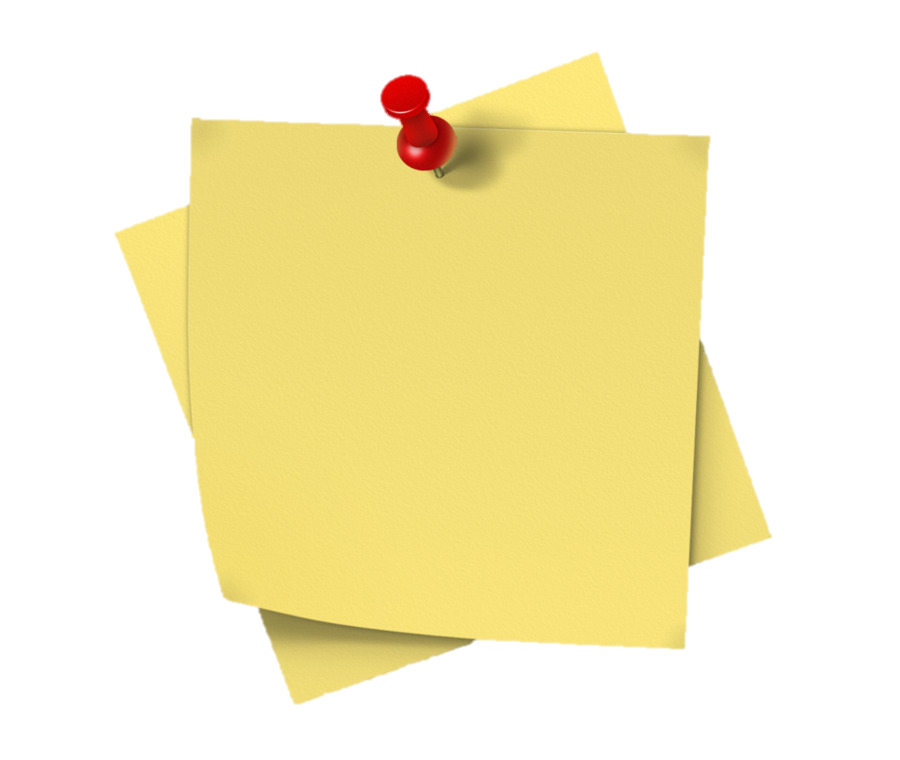 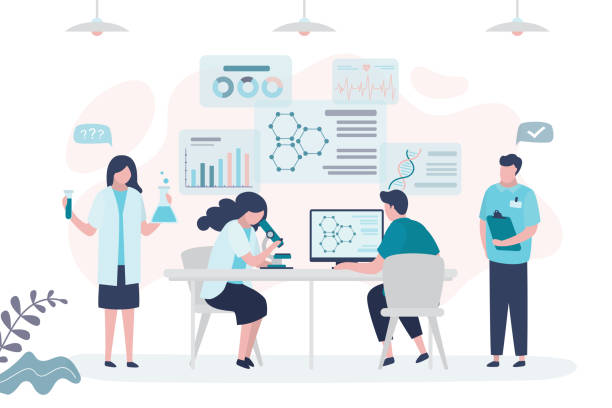 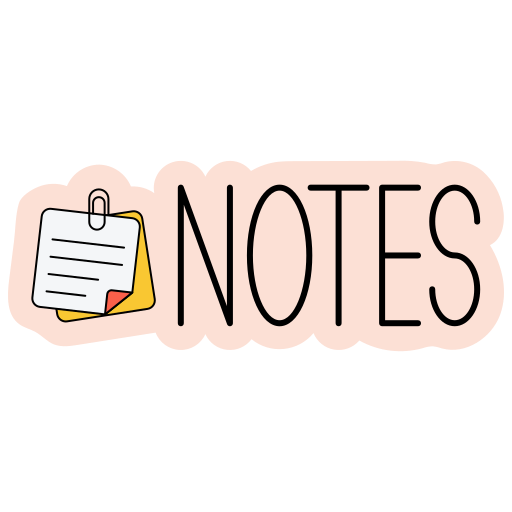 Khi tính giá trị biến thiên enthalpy của phản ứng thì cần nhân hệ số tỉ lượng với enthalpy tạo thành của các chất tương ứng.
VIDEO
CỦNG CỐ
Câu 1. Đốt cháy hoàn toàn 1 gam C2H2 ở điều kiện chuẩn, thu được CO2 và H2O, giải phóng 50,01 kJ. Tính biến thiên enthalpy chuẩn của phản ứng đốt cháy 1 mol C2H2.
A. -1300,26 kJ
B.  -130,26 kJ
C.  -1310,26 kJ
D.  -1309,26 kJ
D. 
- 445,08 kJ
A. 
- 445,18 kJ
B. 
– 441,58 kJ
C. 
- 454,18 kJ
Câu 3. Ở điều kiện chuẩn, cần phải đốt cháy hoàn toàn bao nhiêu gam CH4(g) để cung cấp nhiệt cho phản ứng tạo 0,5 mol CaO bằng cách nung CaCO3. Giả thiết hiệu suất các quá trình đều là 100%.
B. 
1,6 gam
C. 
6,1 gam
A. 
1,5 gam
D. 
5,1 gam
Câu 4: Đó là phản ứng tỏa nhiệt hay thu nhiệt? Vì sao?
A
B
C
D
Câu 5: Cho dữ liệu sau:
 Phản ứng nhiệt nhôm là phản ứng tỏa nhiệt.
 Quang hợp là phản ứng tỏa nhiệt.
 Hô hấp là phản ứng thu nhiệt.
 Phản ứng trung hòa là phản ứng tỏa nhiệt.
A
B
C
D
1
4
3
2
Câu 7: Các cặp phân tử nào sau đây có 2 loại liên kết trong phân tử?
B. 
CH3Cl và CO2
A. 
CO2 và NH3
C. 
CH3Cl và NH3
D.  
CH3Cl và NH4Cl
PPT下载 http://www.1ppt.com/xiazai/
Câu 8. Có bao nhiêu phản ứng dưới đây cần phải cung cấp năng lượng trong quá trình phản ứng: phản ứng tạo gỉ kim loại, phản ứng quang hợp, phản ứng nhiệt phân, phản ứng đốt cháy.
A
B
C
D
4
1
2
3
THANKS